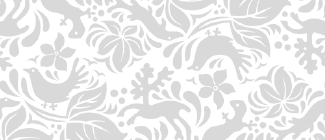 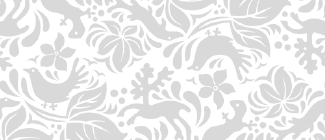 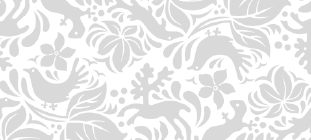 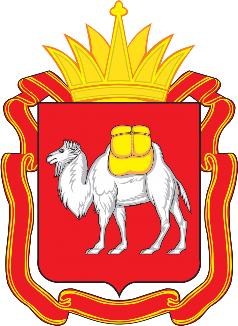 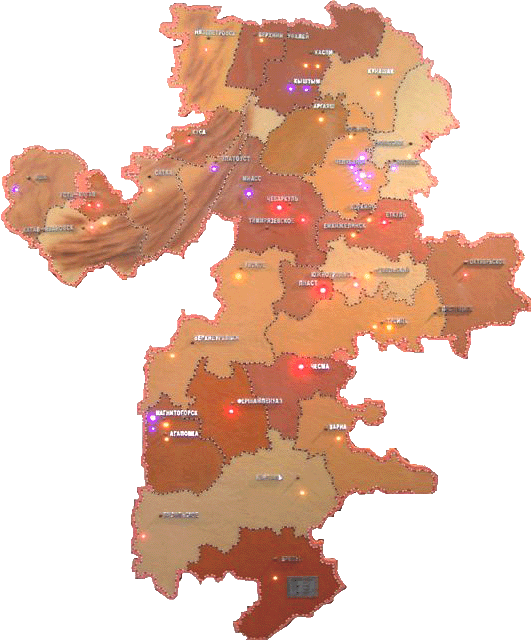 Инструкция
подачи заявления на получение социального сертификата в сфере туризма

Для получения социального сертификата необходимо подать заявление через автоматизированную форму регионального портала государственных и муниципальных услуг (далее - РПГУ) по адресу: www.gosuslugi74.ru
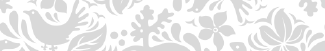 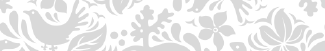 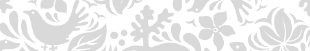 Как попасть на РПГУ!?
По прямой ссылке:
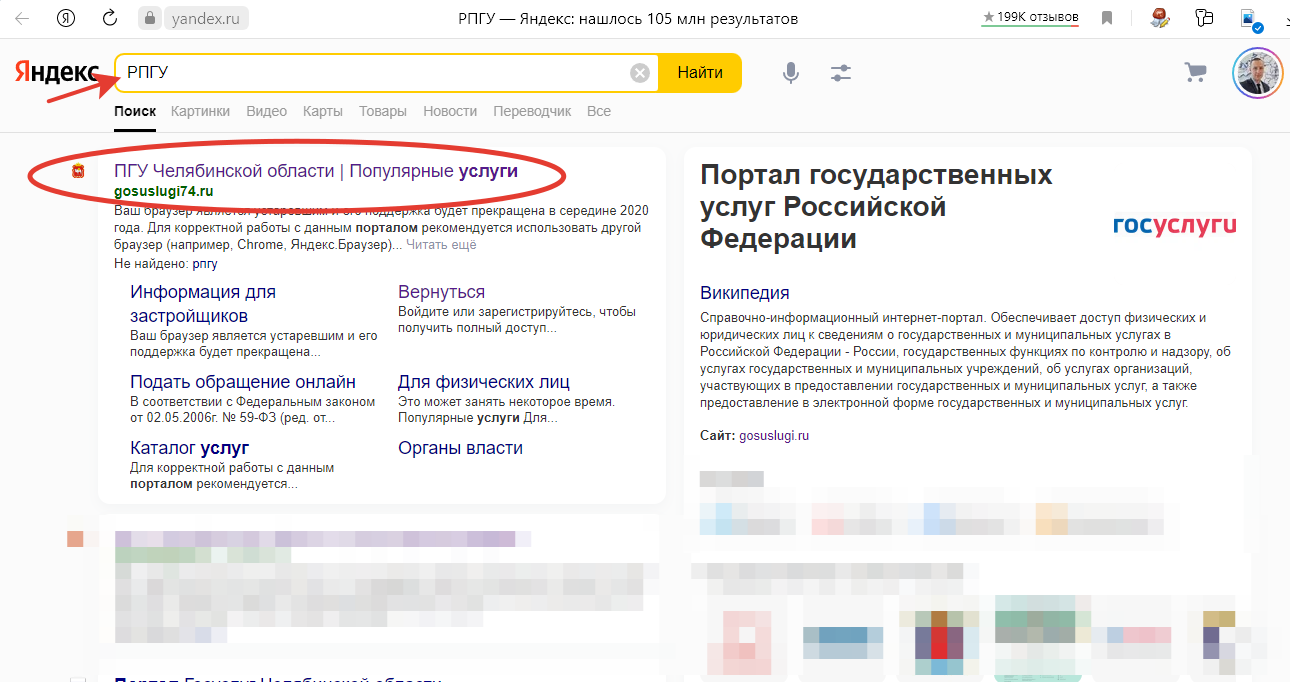 Через «Витрину туров»:
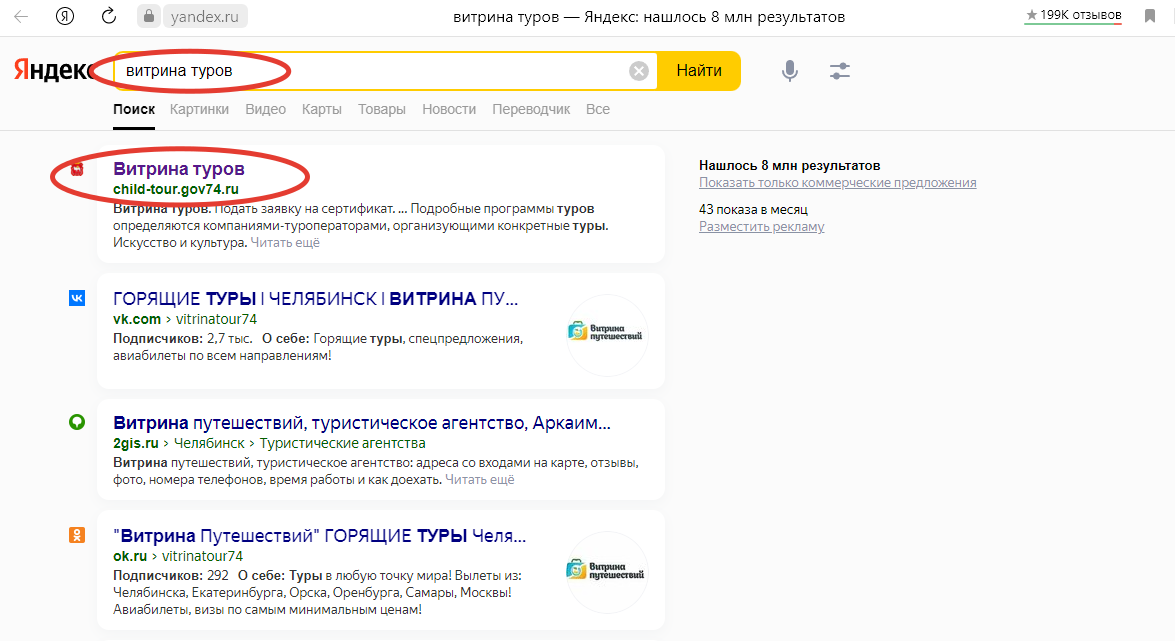 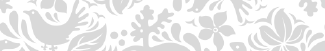 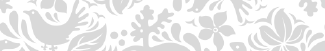 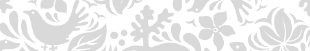 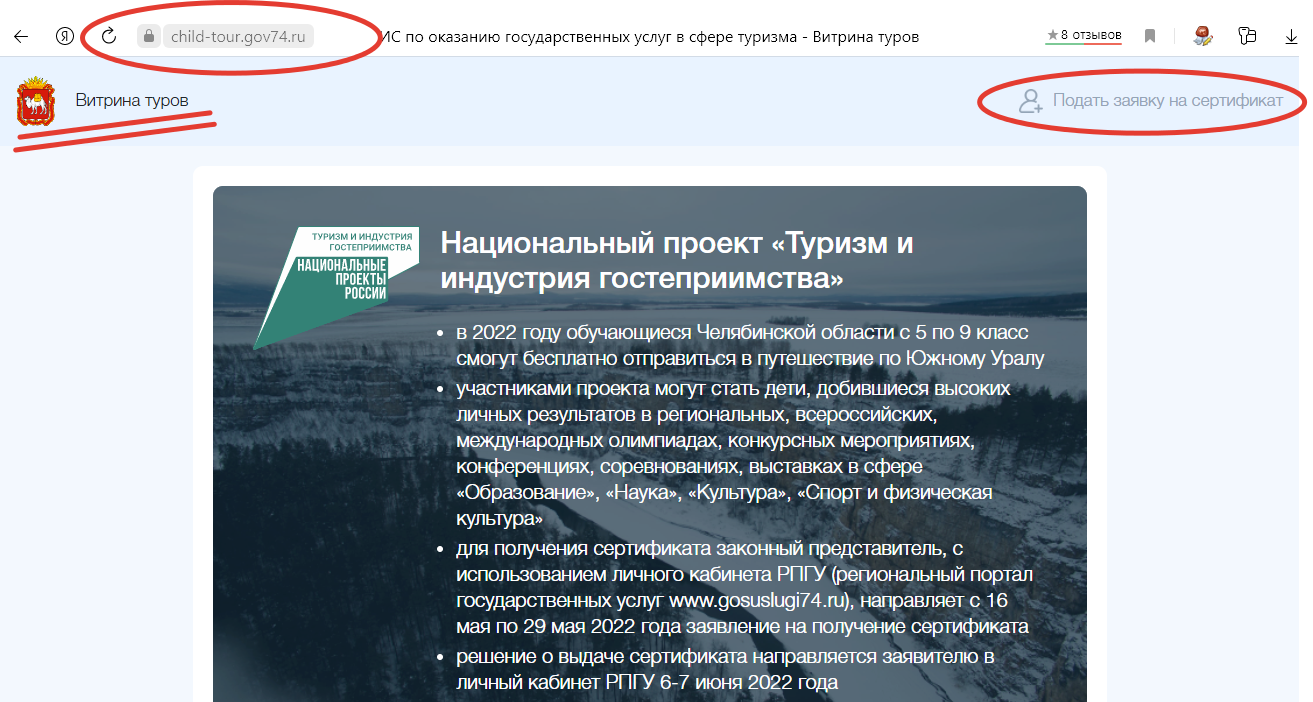 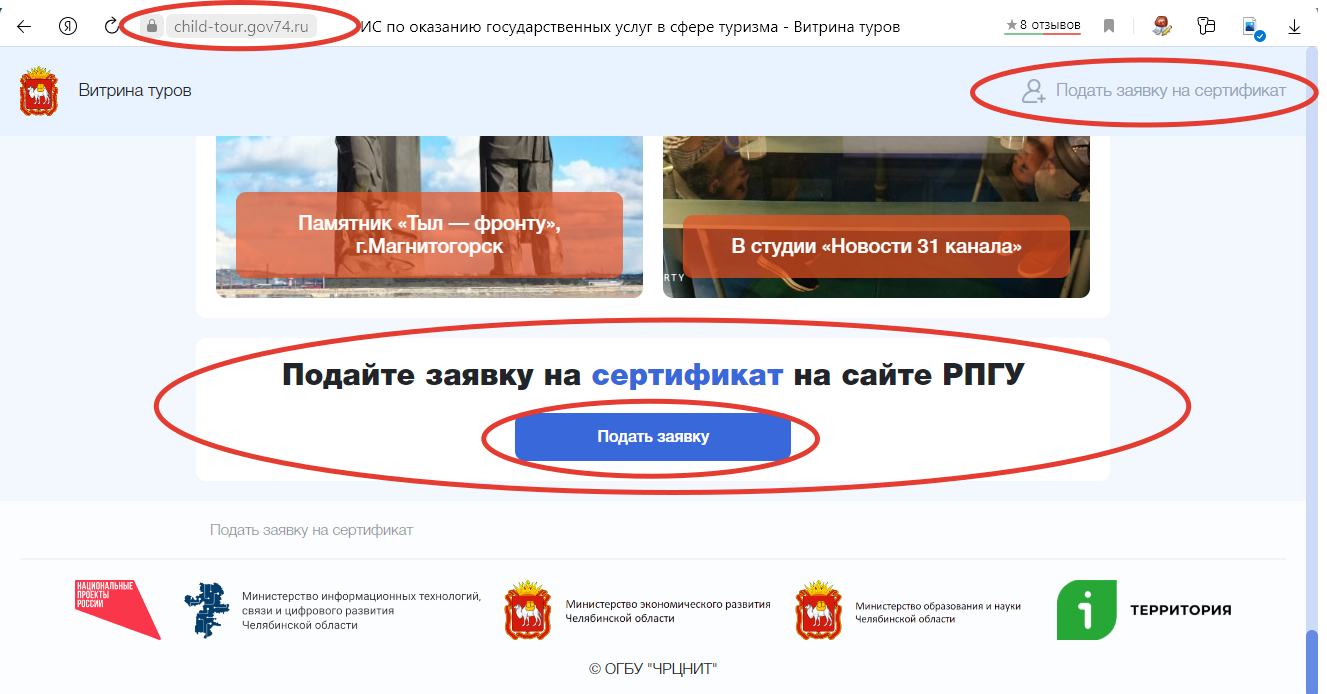 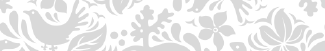 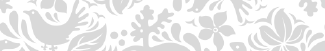 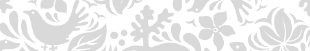 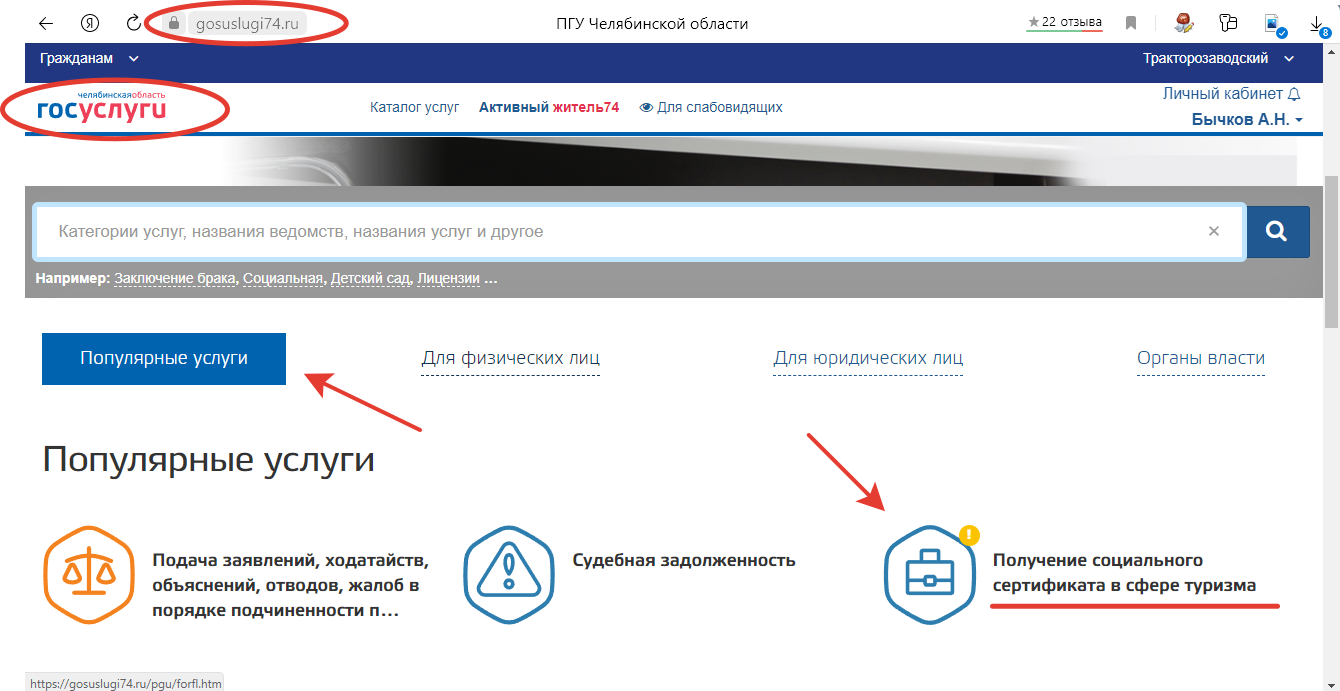 Плитка «Получение социального сертификата в сфере туризма
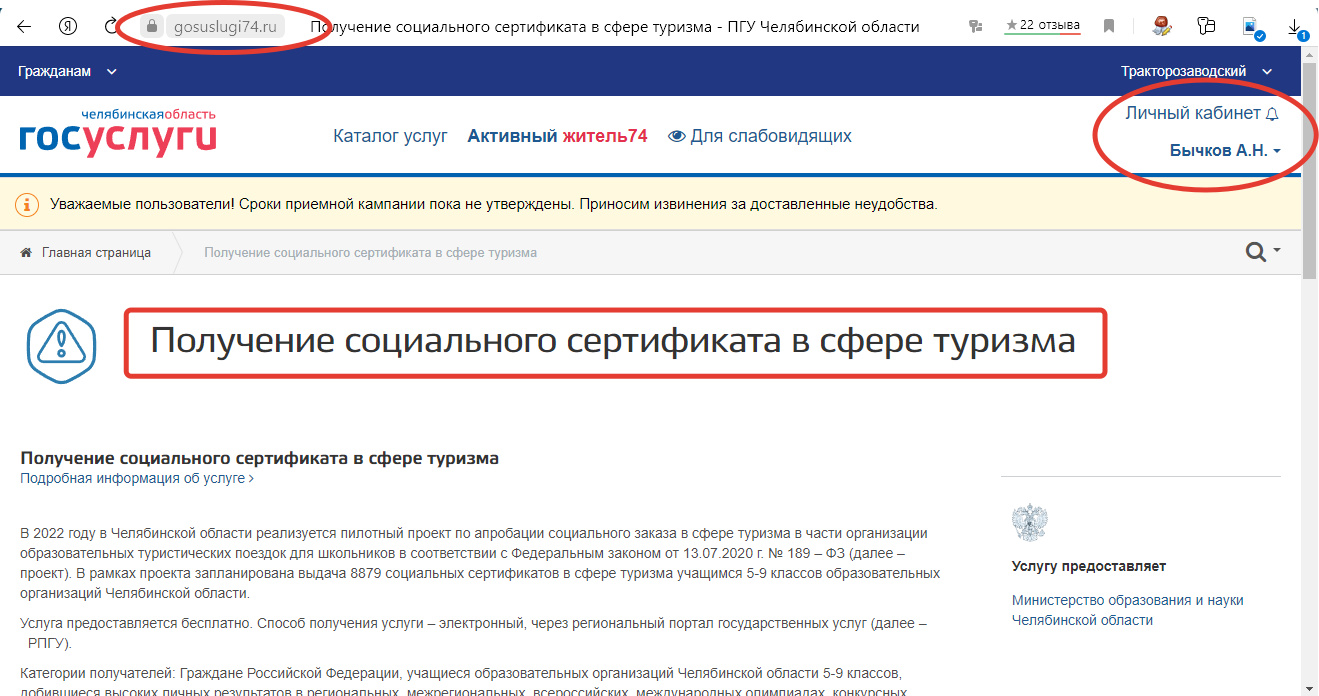 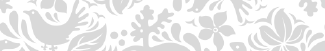 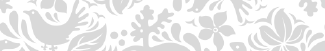 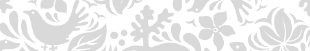 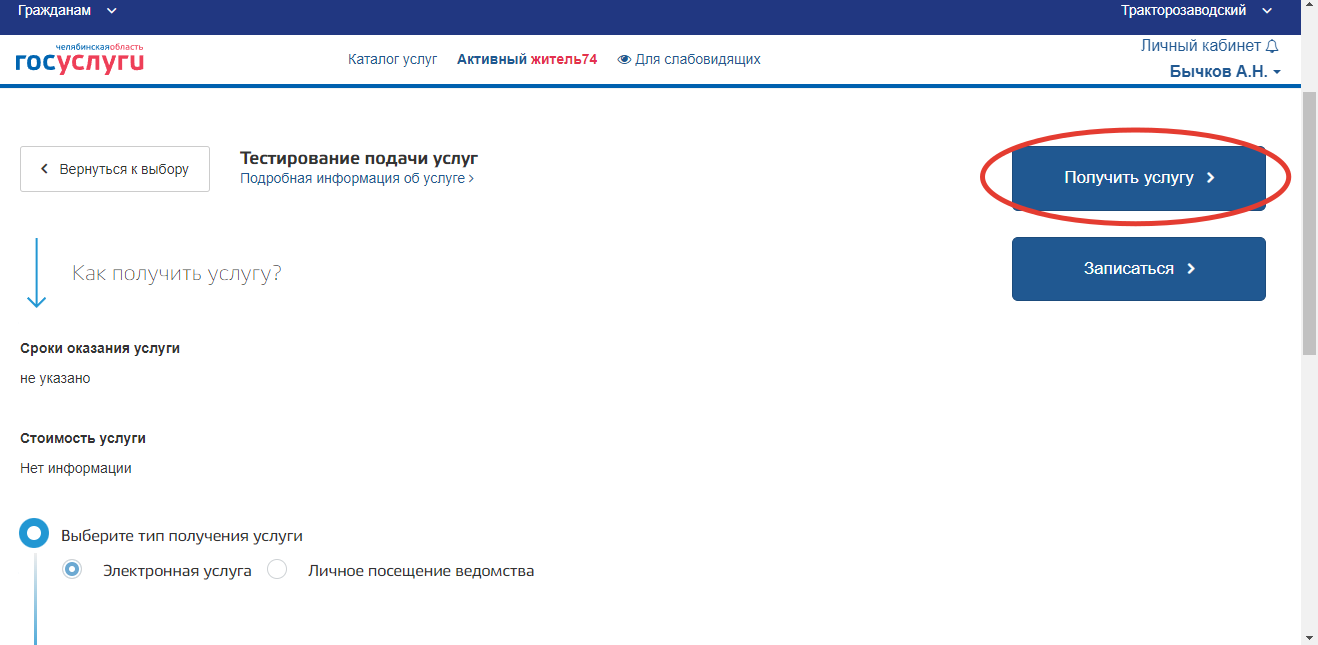 Оферта на обработку персональных данных
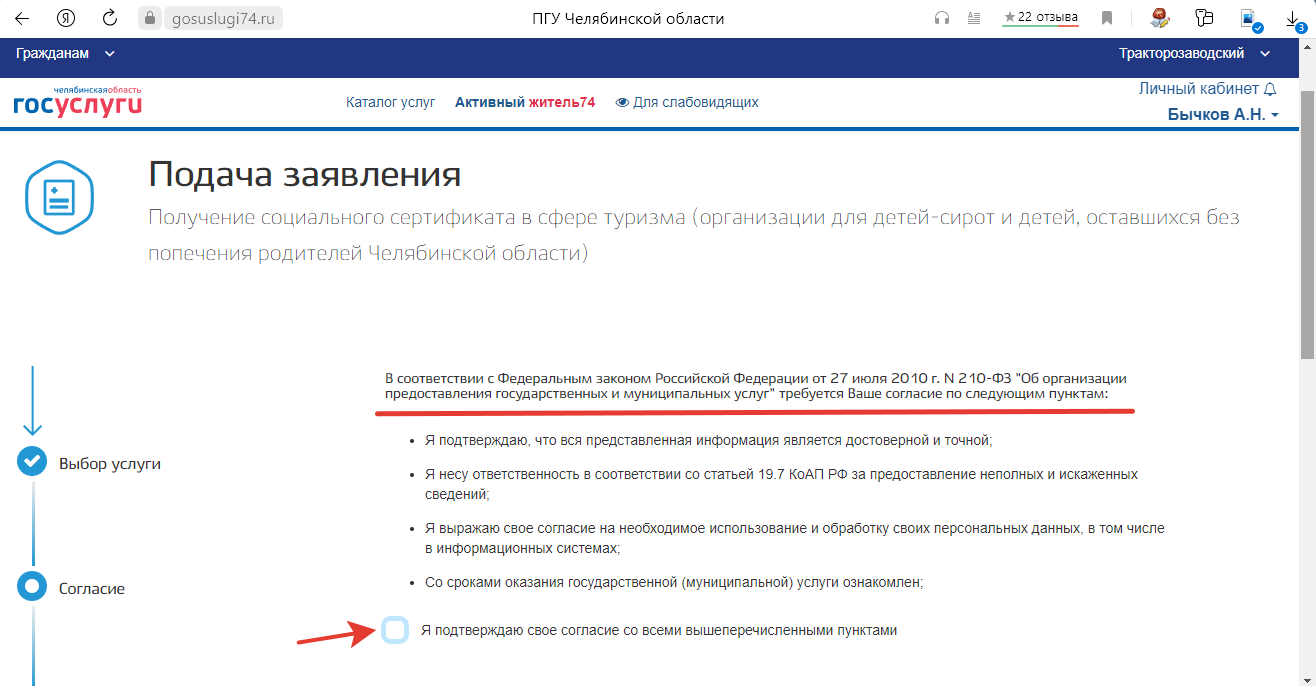 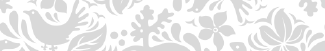 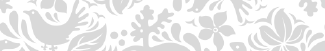 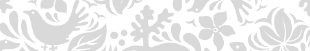 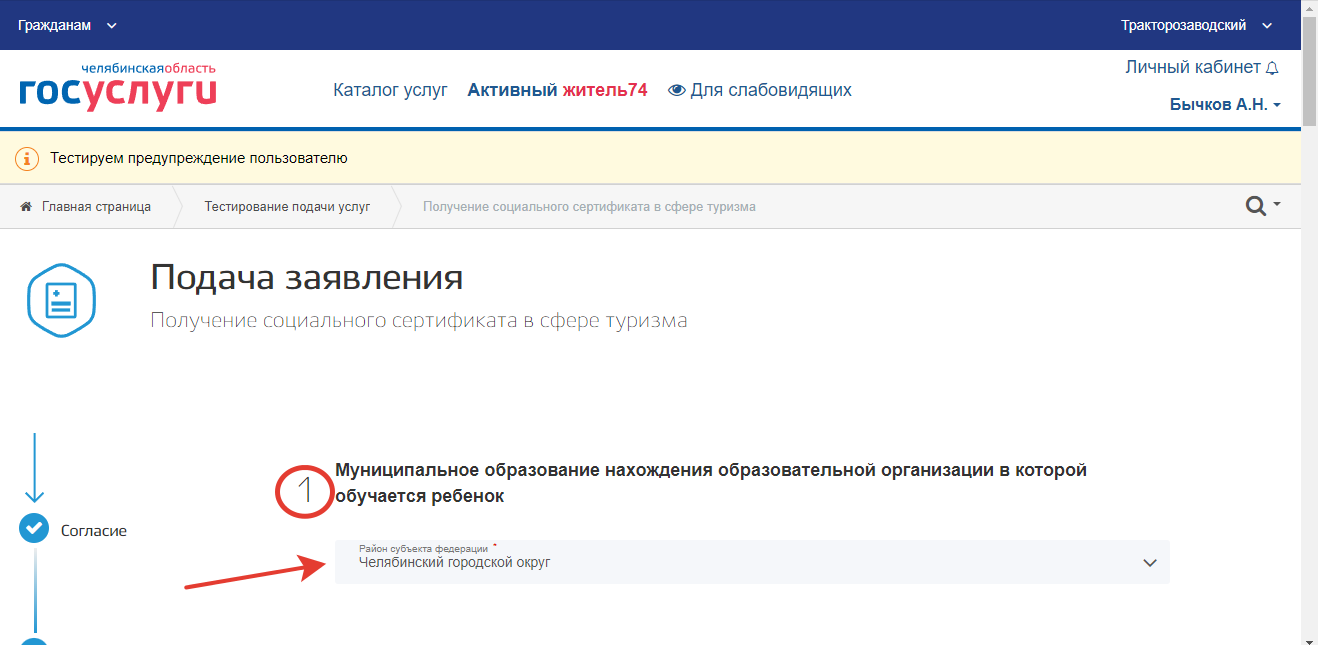 Раздел 1: Муниципальное образование 
Раздел 2: Сведения о заявителе
Раздел 3: Сведения о ребенке
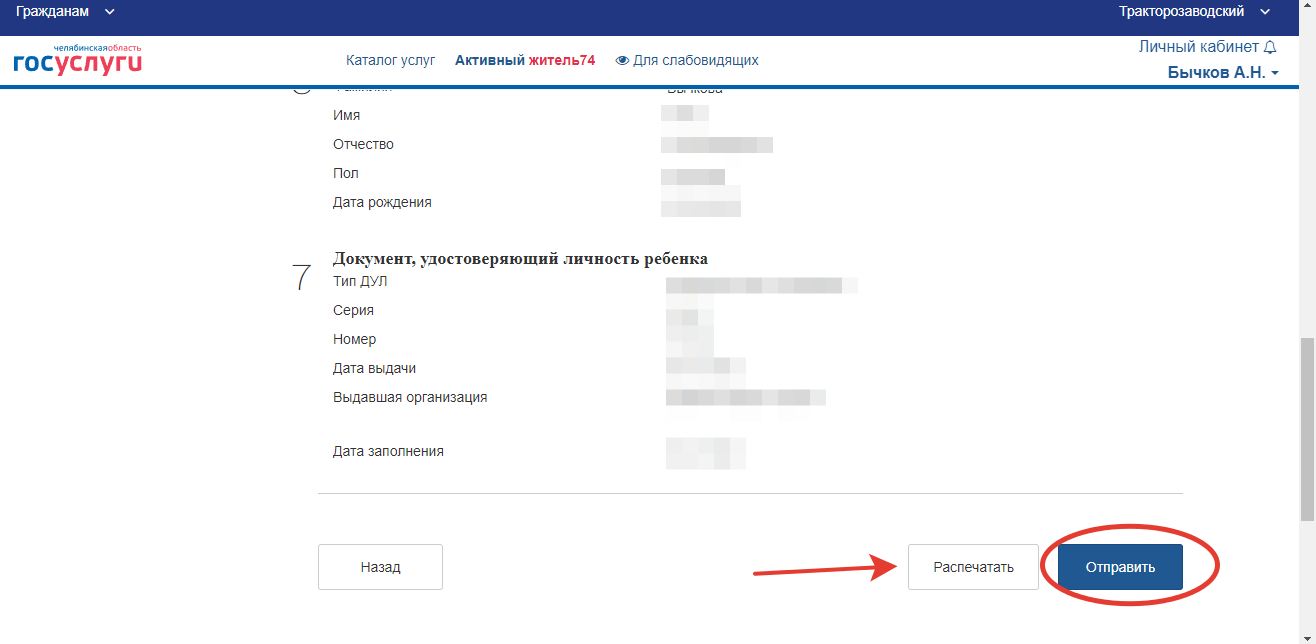 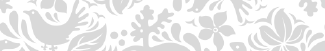 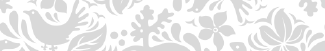 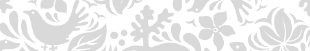 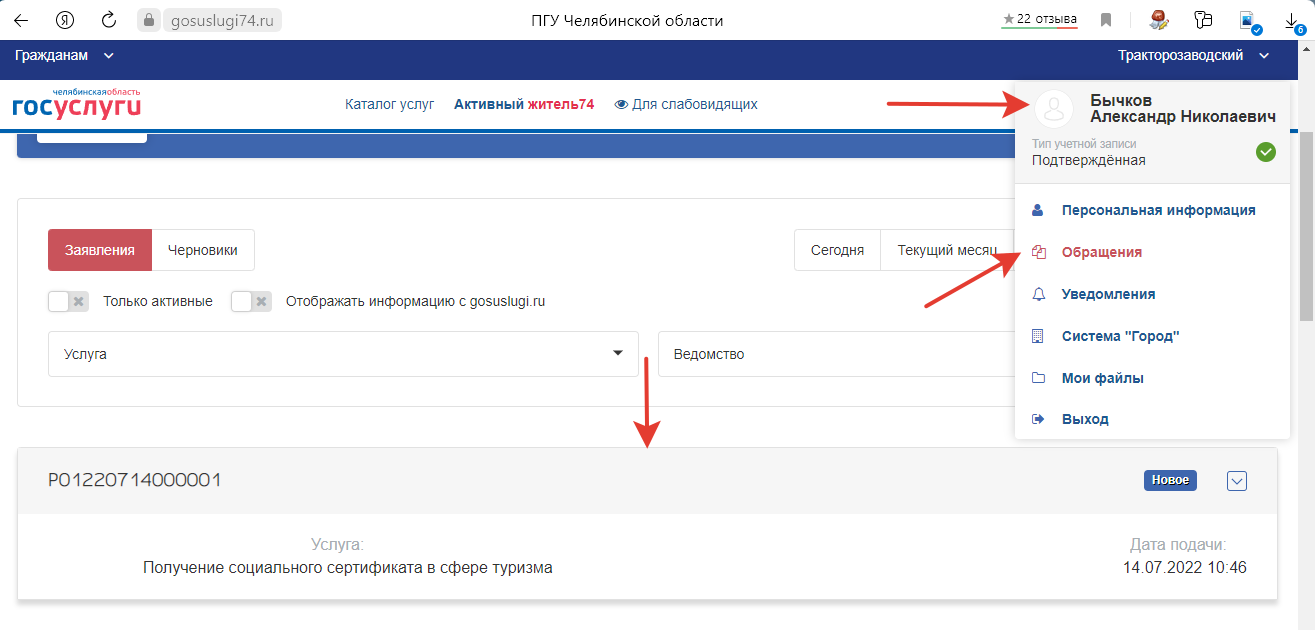 Статус заявления:
«Новое»,
«Отказано»,
«Сертификат выдан»
Раздел «Обращения»
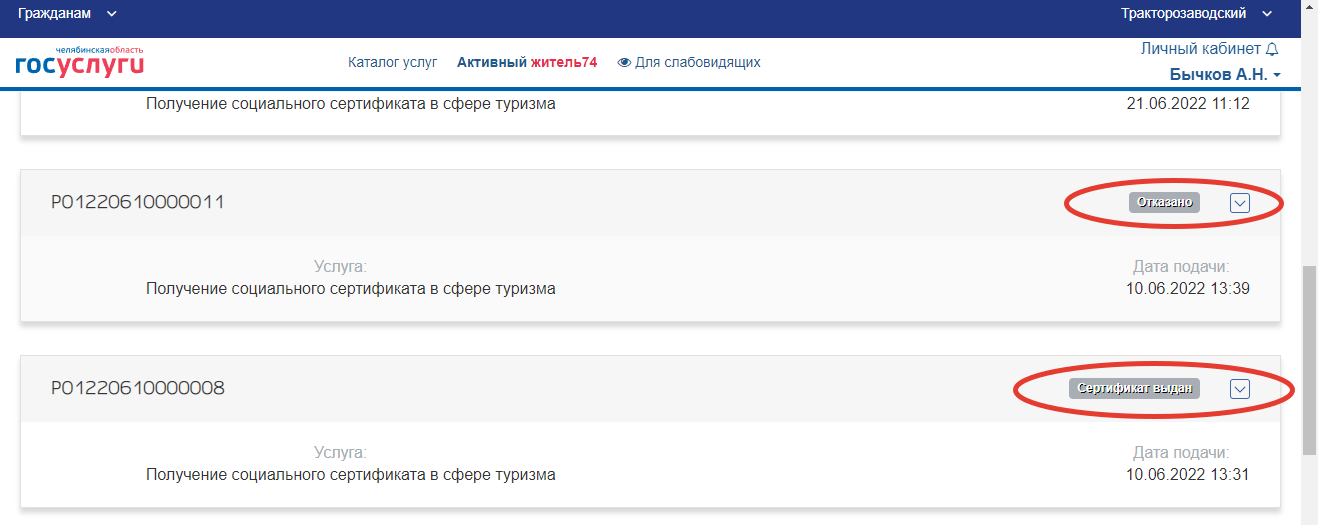 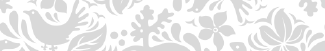 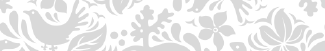 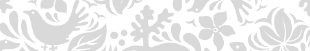 Статус заявления: «Отказано».
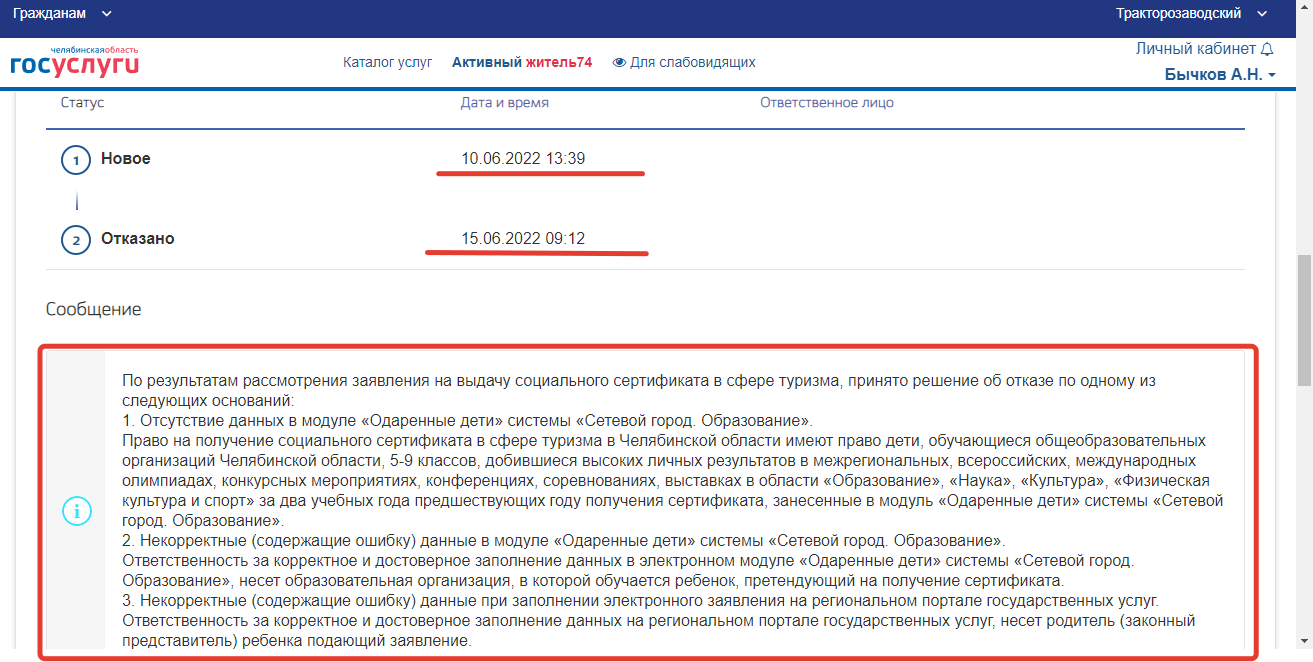 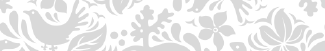 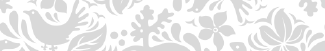 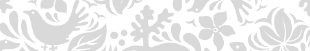 Статус заявления: «Сертификат выдан»
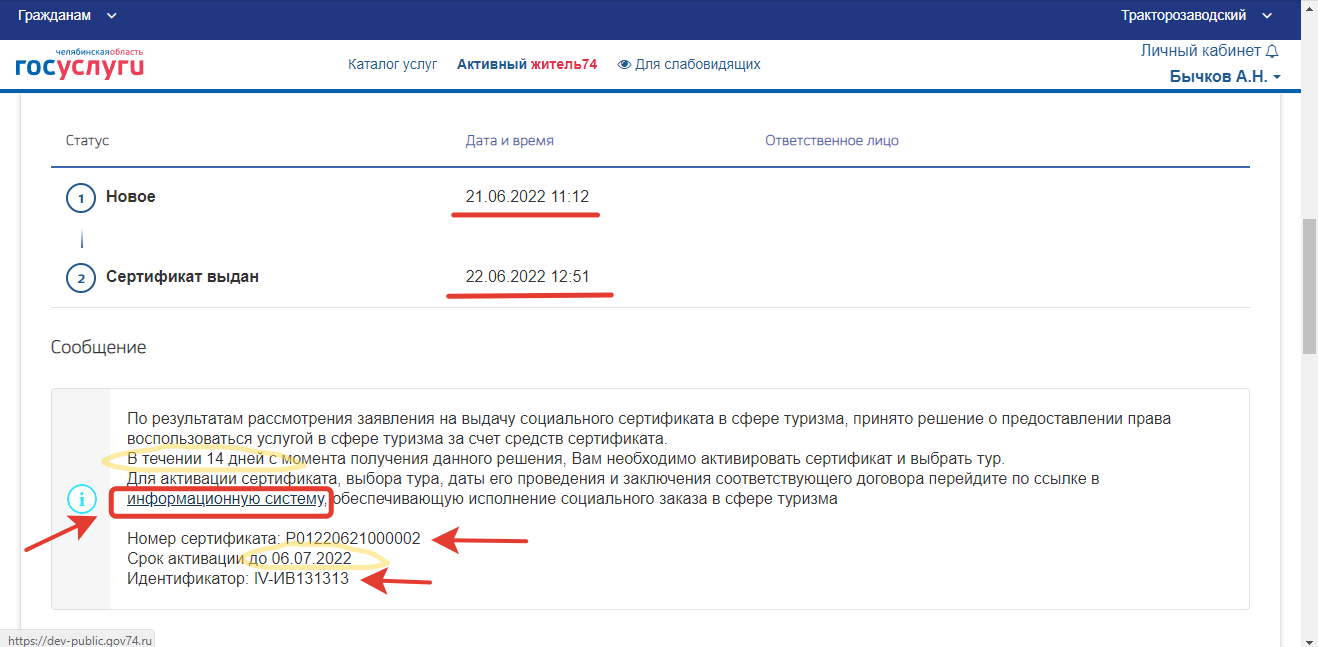